SIGHT WORD
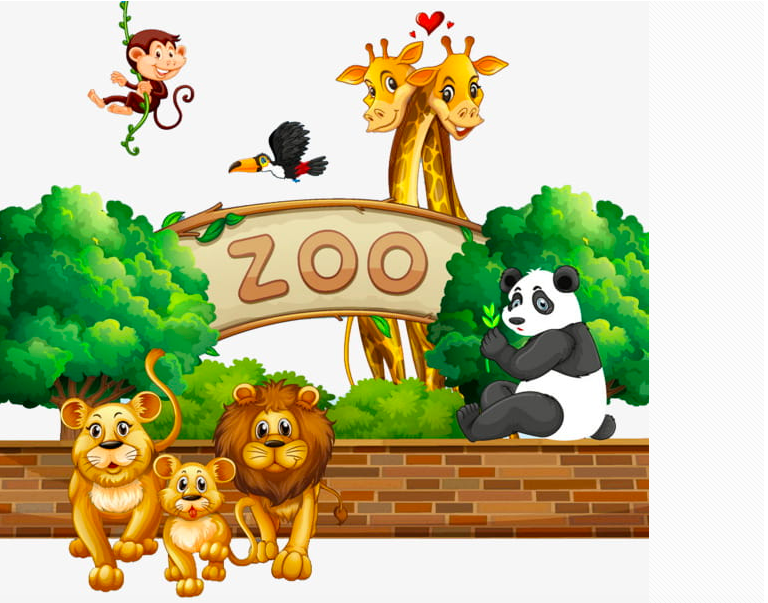 ZOOM
1 Unit 5
again
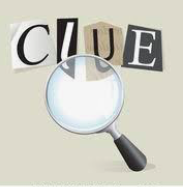 Shwa word!  
I hear a /u/ sound!
almost
along
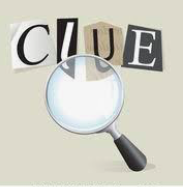 Shwa word!  
I hear a /u/ sound!
baby
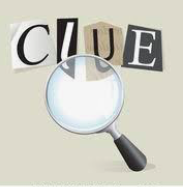 More than 3, the y says eeeeee!
began
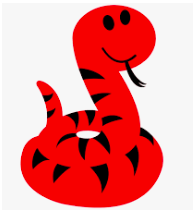 begins
boy
country
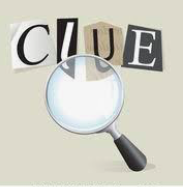 More than 3, the y says eeee!
covers
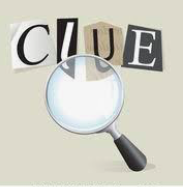 Shwa word!  
I hear a /u/ sound!
earth
FAMILY FRIENDS
earn
learn
yearn
eight
Number Word!

1	2	3	4	5	6	7	8	9	10
father
few
FAMILY FRIENDS
new
grew
dew
follow
house
kinds
FAMILY FRIENDS
find
mind
learning
loudly
night
noise
nothing
ready
shall
soil
story
together
until
warms
window
world
years
young
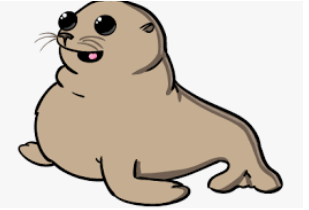 again
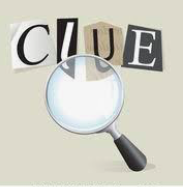 Shwa word!  
I hear a /u/ sound!
almost
along
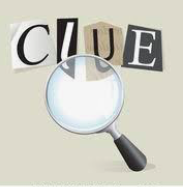 Shwa word!  
I hear a /u/ sound!
baby
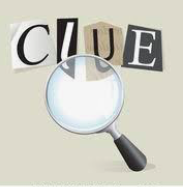 More than 3, the y says eeeeee!
began
begins
boy
country
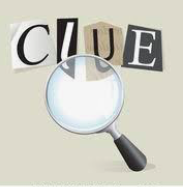 More than 3, the y says eeee!
covers
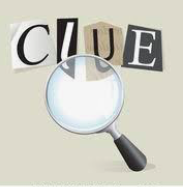 Shwa word!  
I hear a /u/ sound!
earth
FAMILY FRIENDS
earn
learn
yearn
eight
Number Word!

1	2	3	4	5	6	7	8	9	10
father
few
FAMILY FRIENDS
new
grew
dew
follow
house
kinds
FAMILY FRIENDS
find
mind
learning
loudly
night
noise
nothing
ready
shall
soil
story
together
until
warms
window
world
years
young
1 Unit 6
above
across
always
ball
bear
beautiful
brothers
buy
caught
city
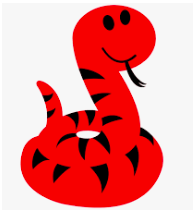 cried
different
enough
even
everyone
family
field
friendship
happy
head
heard
FAMILY FRIENDS
earth
learn
high
idea
large
listen
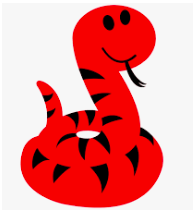 loved
minute
most
myself
near
FAMILY FRIENDS
hear
dear
once
party
people
please
pushed
school
second
seven
should
FAMILY FRIENDS
could
should
would
sorry
stories
stor	y
stor	ies
studied
stud	y
stud	ied
surprised
teacher
though
took
toward
above
across
always
ball
bear
beautiful
brothers
buy
caught
city
cried
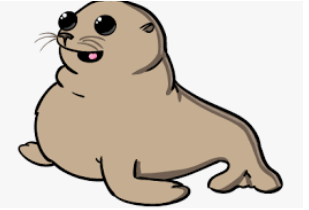 different
enough
even
everyone
family
field
friendship
happy
head
heard
FAMILY FRIENDS
earth
learn
high
idea
large
listen
loved
minute
most
myself
near
FAMILY FRIENDS
hear
dear
once
party
people
please
pushed
school
second
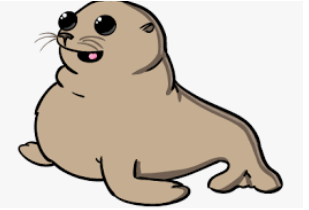 seven
should
FAMILY FRIENDS
could
should
would
sorry
stories
stor	y
stor	ies
studied
stud	y
stud	ied
surprised
teacher
though
took
toward